Clean & Organic PowerPoint Template
By PowerPointHub.com
Organic Title 
PowerPoint Template
01
02
Lorem ipsum
Lorem ipsum
Lorem ipsum dolor sit amet
Consectetur adipisicing
elit, sed do eiusmod tempor incididunt ut
Lorem ipsum dolor sit amet
Consectetur adipisicing
elit, sed do eiusmod tempor incididunt ut
03
04
Lorem ipsum
Lorem ipsum
Lorem ipsum dolor sit amet
Consectetur adipisicing
elit, sed do eiusmod tempor incididunt ut
Lorem ipsum dolor sit amet
Consectetur adipisicing
elit, sed do eiusmod tempor incididunt ut
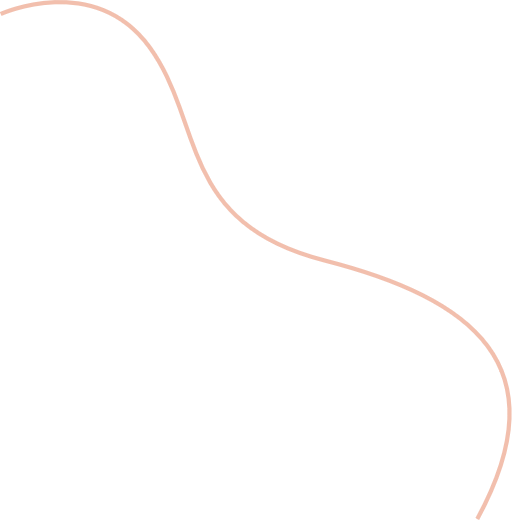 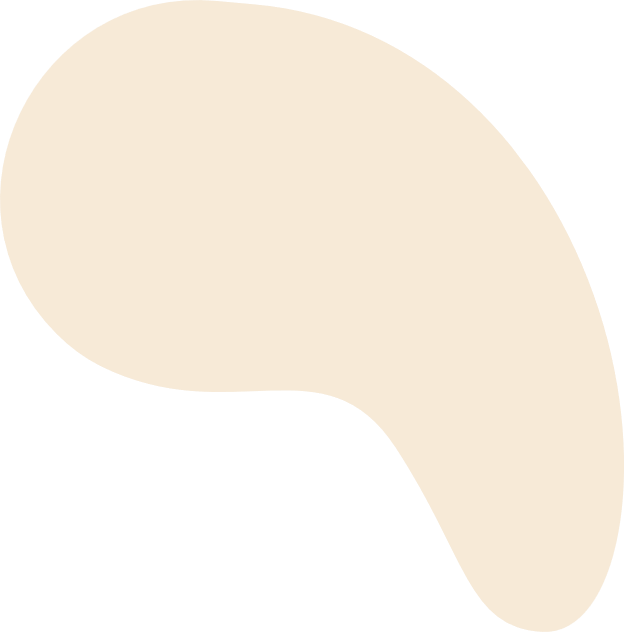 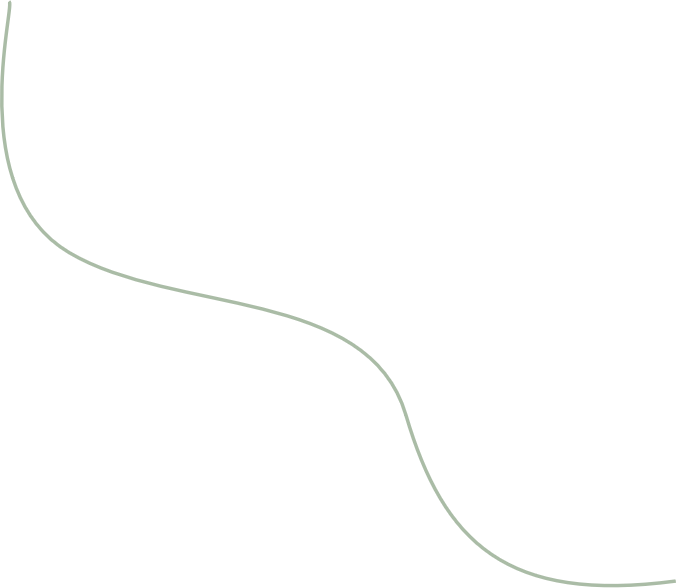 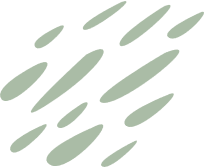 Lorem ipsum
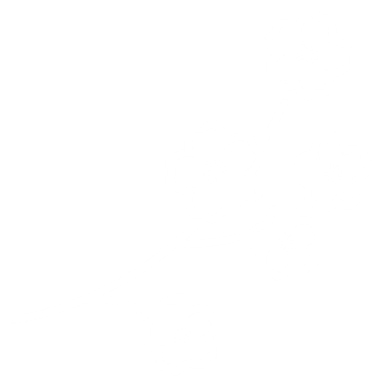 Lorem ipsum dolor sit amet, consectetur adipisicing elit, sed do eiusmod tempor
Organic Title 
PowerPoint Template
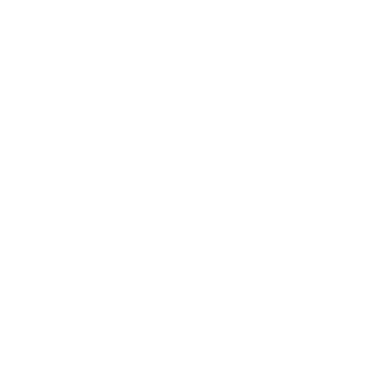 Lorem ipsum
Lorem ipsum dolor sit amet, consectetur adipisicing elit, sed do eiusmod tempor
Lorem ipsum
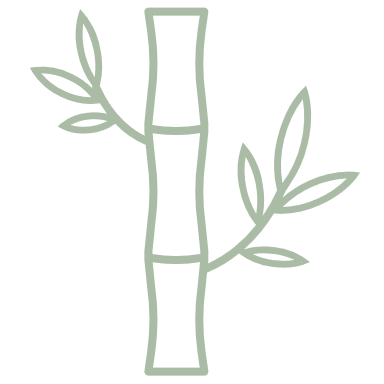 Lorem ipsum dolor sit amet, consectetur adipisicing elit, sed do eiusmod tempor
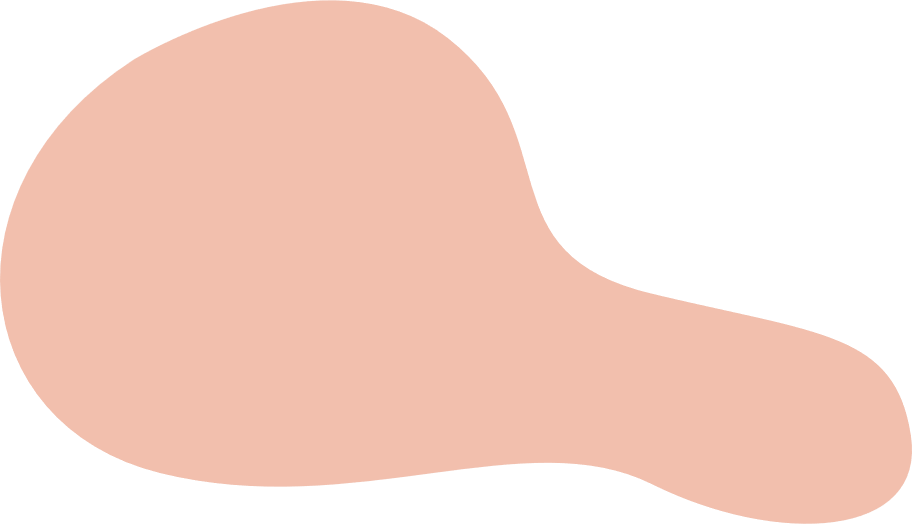 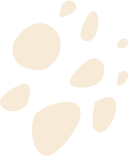 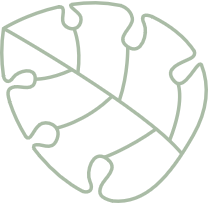 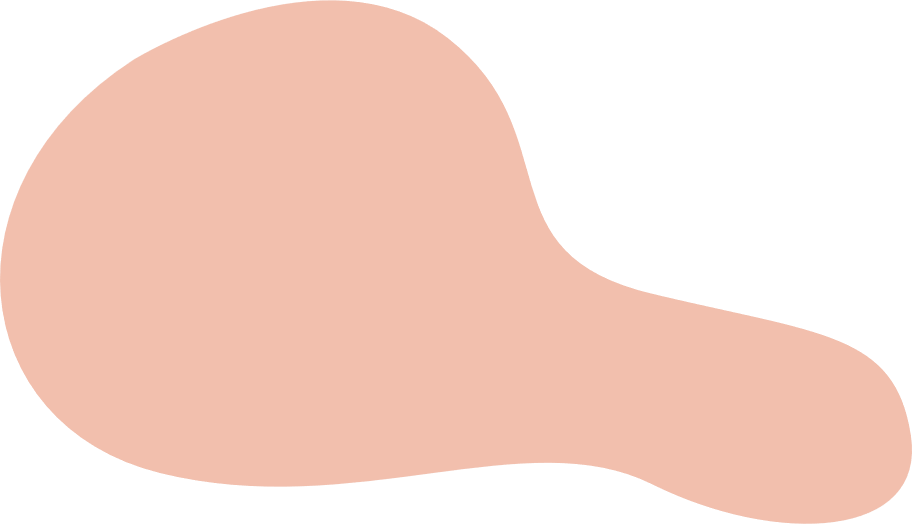 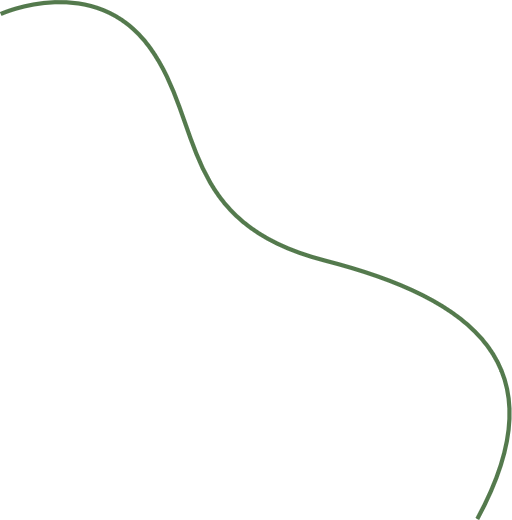 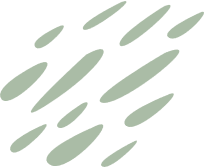 BREAK SLIDE
Lorem ipsum dolor sit amet, consectetur adipisicing elit, sed do eiusmod tempor
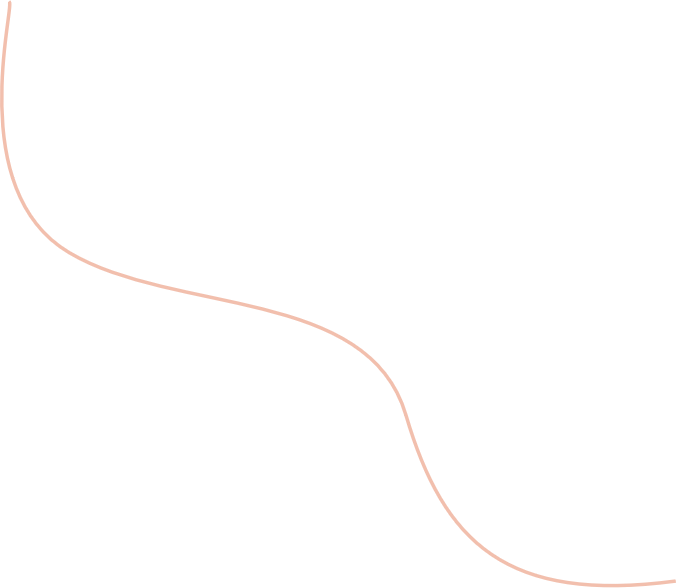 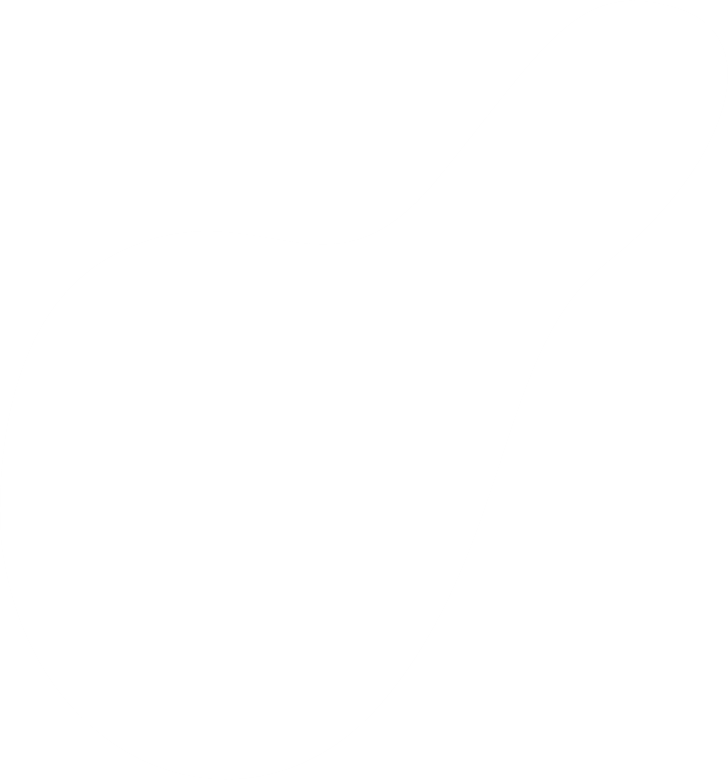 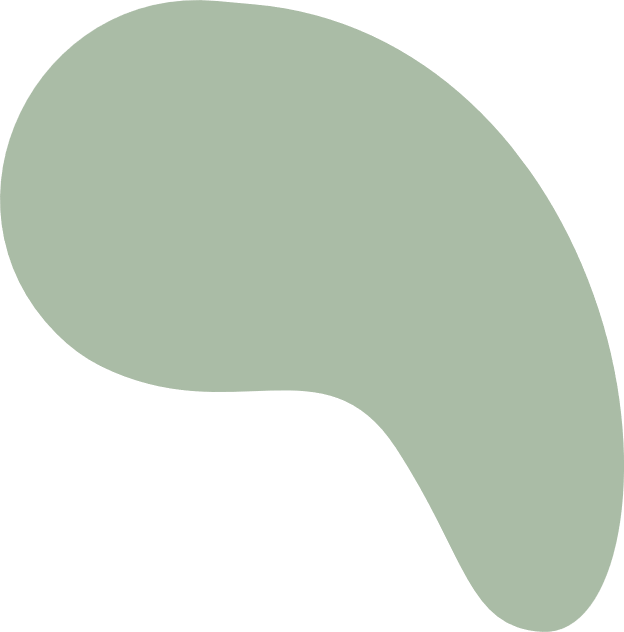 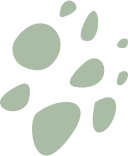 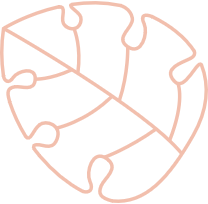 Organic Title 
PowerPoint Template
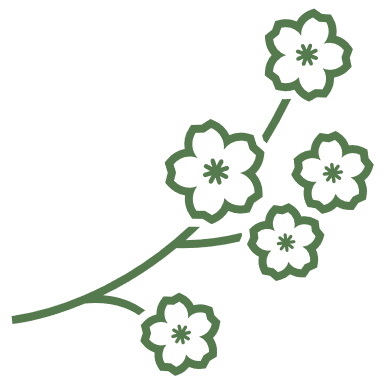 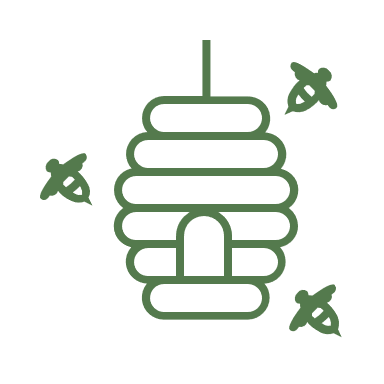 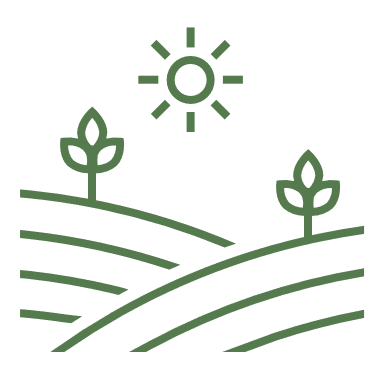 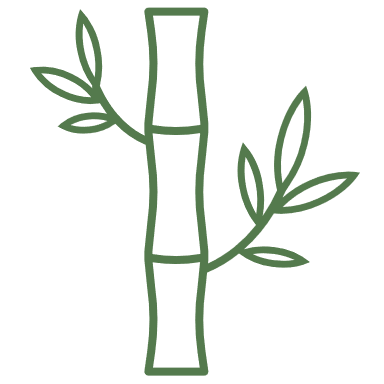 202X
202X
202X
202X
LOREM IPSUM
LOREM IPSUM
LOREM IPSUM
LOREM IPSUM
Lorem ipsum dolor sit amet, consectetur adipisicing elit, sed do eiusmod tempor
Lorem ipsum dolor sit amet, consectetur adipisicing elit, sed do eiusmod tempor
Lorem ipsum dolor sit amet, consectetur adipisicing elit, sed do eiusmod tempor
Lorem ipsum dolor sit amet, consectetur adipisicing elit, sed do eiusmod tempor
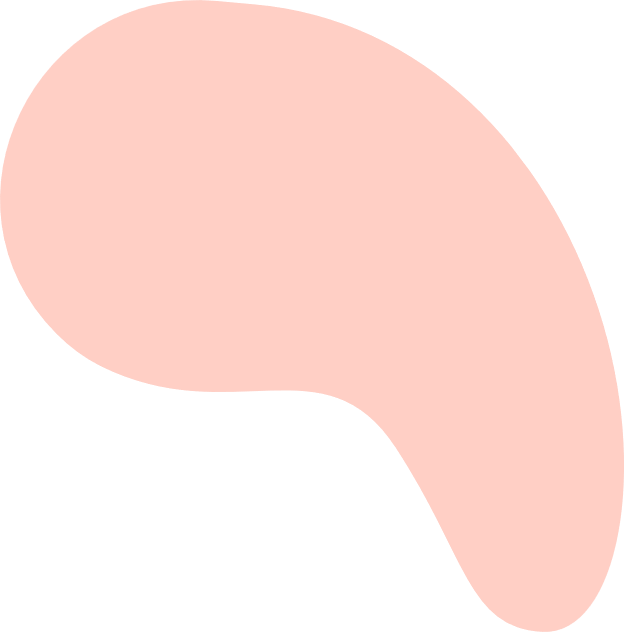 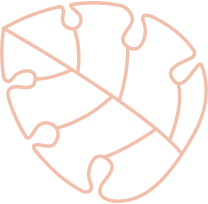 LOREM IPSUM
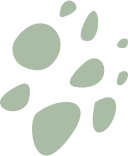 Lorem ipsum dolor sit amet, consectetur adipisicing elit, sed do eiusmod tempor
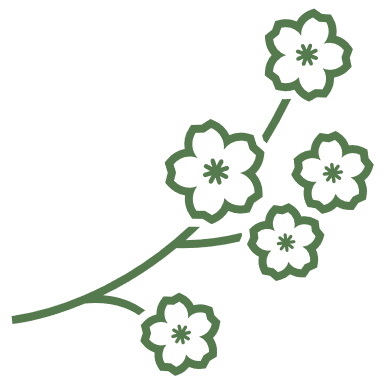 LOREM IPSUM
LOREM IPSUM
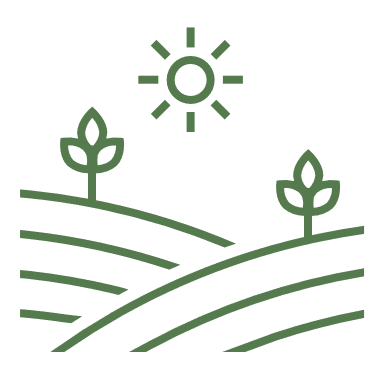 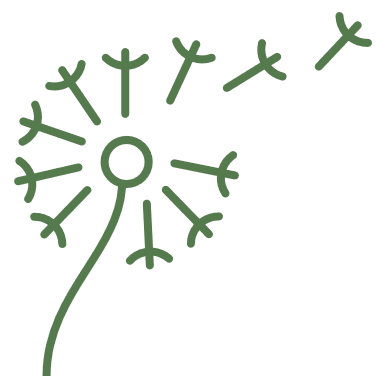 Lorem ipsum dolor sit amet, consectetur adipisicing elit, sed do eiusmod tempor
Lorem ipsum dolor sit amet, consectetur adipisicing elit, sed do eiusmod tempor
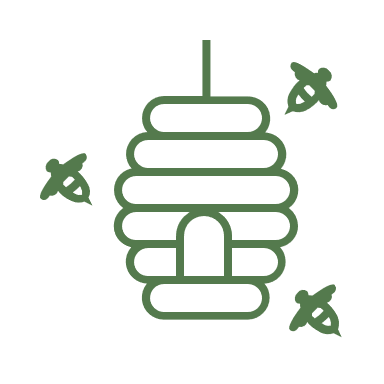 LOREM IPSUM
LOREM IPSUM
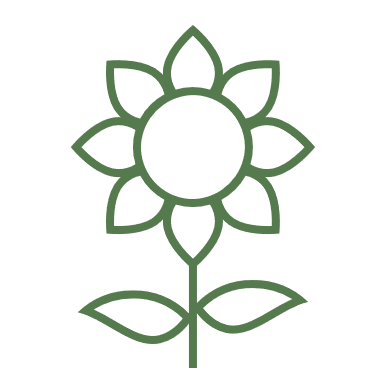 Lorem ipsum dolor sit amet, consectetur adipisicing elit, sed do eiusmod tempor
Lorem ipsum dolor sit amet, consectetur adipisicing elit, sed do eiusmod tempor
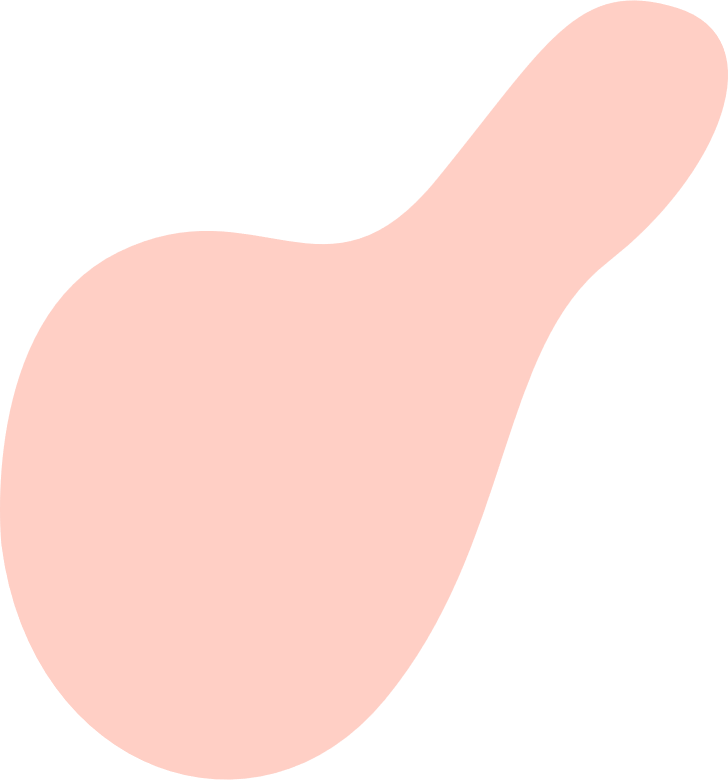 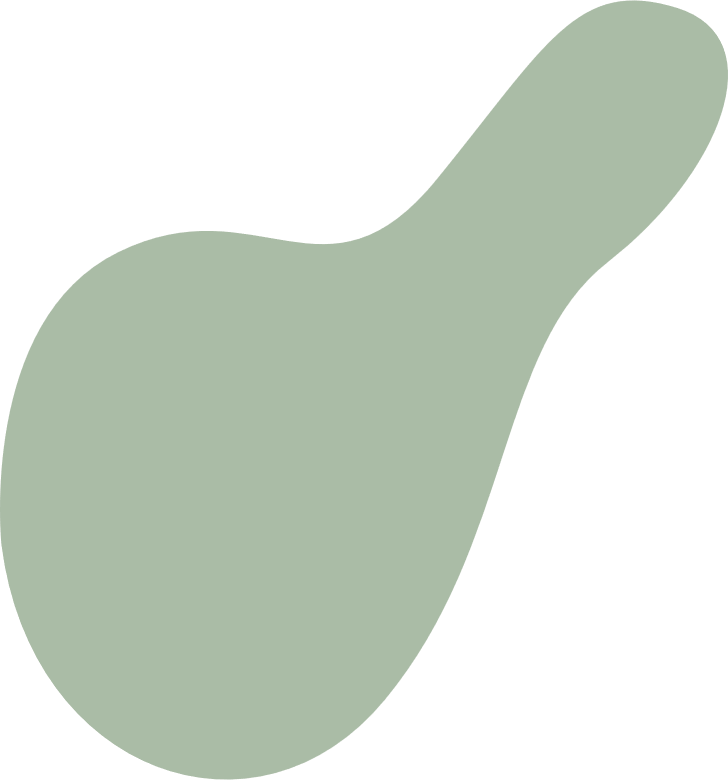 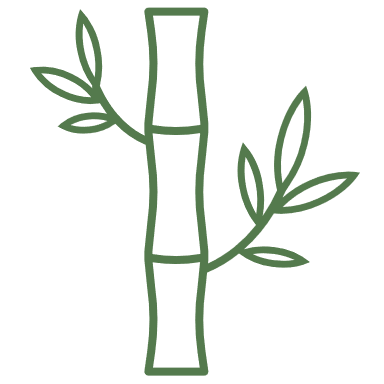 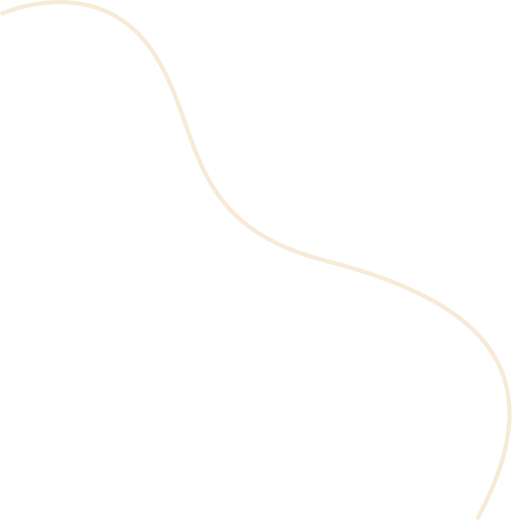 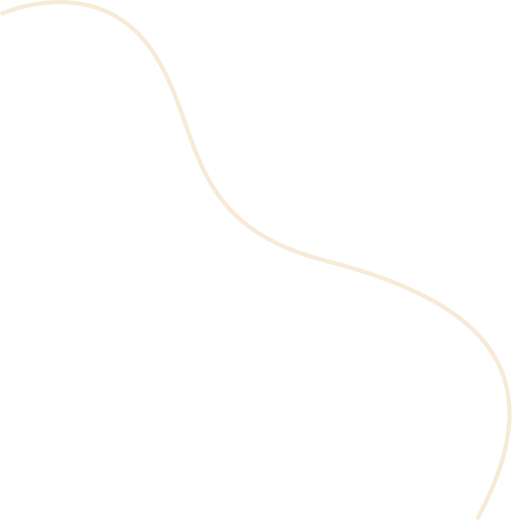 LOREM IPSUM
Lorem ipsum dolor sit amet, consectetur adipisicing elit, sed do eiusmod tempor
LOREM IPSUM
LOREM IPSUM
LOREM IPSUM
Lorem ipsum dolor sit amet, consectetur adipisicing elit, sed do eiusmod tempor
Lorem ipsum dolor sit amet, consectetur adipisicing elit, sed do eiusmod tempor
Lorem ipsum dolor sit amet, consectetur adipisicing elit, sed do eiusmod tempor
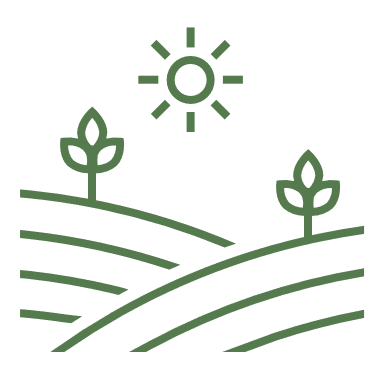 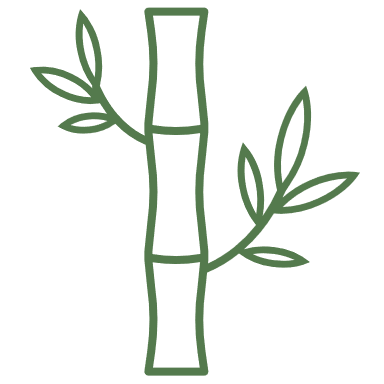 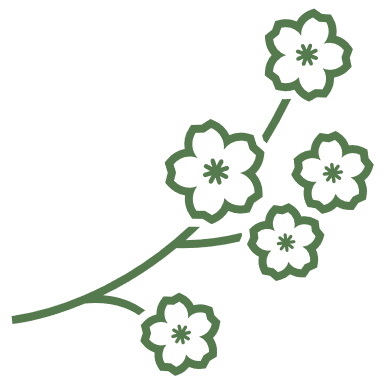 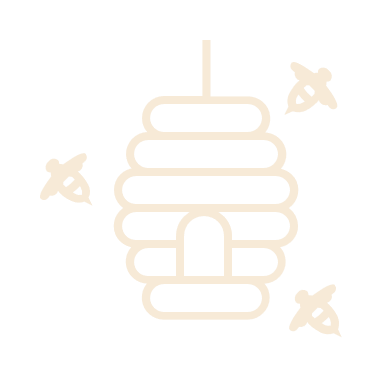 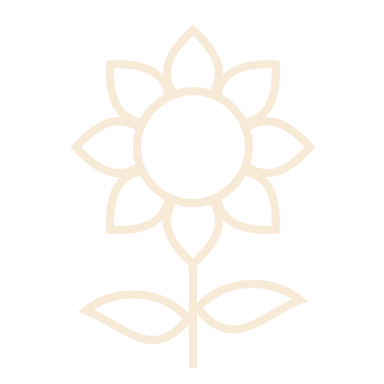 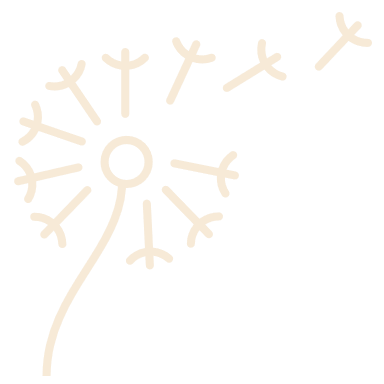 LOREM IPSUM
LOREM IPSUM
LOREM IPSUM
Lorem ipsum dolor sit amet, consectetur adipisicing elit, sed do eiusmod tempor
Lorem ipsum dolor sit amet, consectetur adipisicing elit, sed do eiusmod tempor
Lorem ipsum dolor sit amet, consectetur adipisicing elit, sed do eiusmod tempor
Organic Title 
PowerPoint Template
LOREM IPSUM
LOREM IPSUM
Lorem ipsum dolor sit amet, consectetur adipisicing elit, sed do eiusmod tempor
Lorem ipsum dolor sit amet, consectetur adipisicing elit, sed do eiusmod tempor
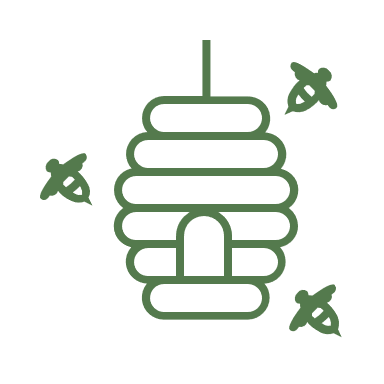 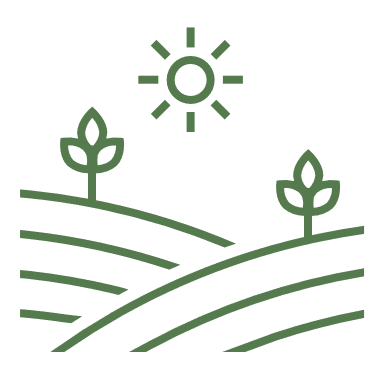 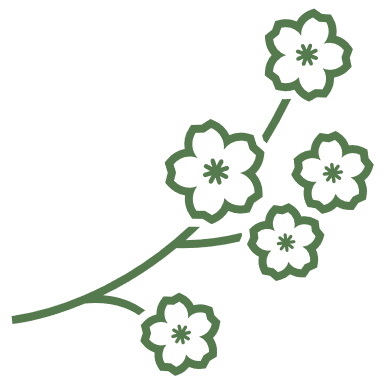 LOREM IPSUM
Lorem ipsum dolor sit amet, consectetur adipisicing elit, sed do eiusmod tempor
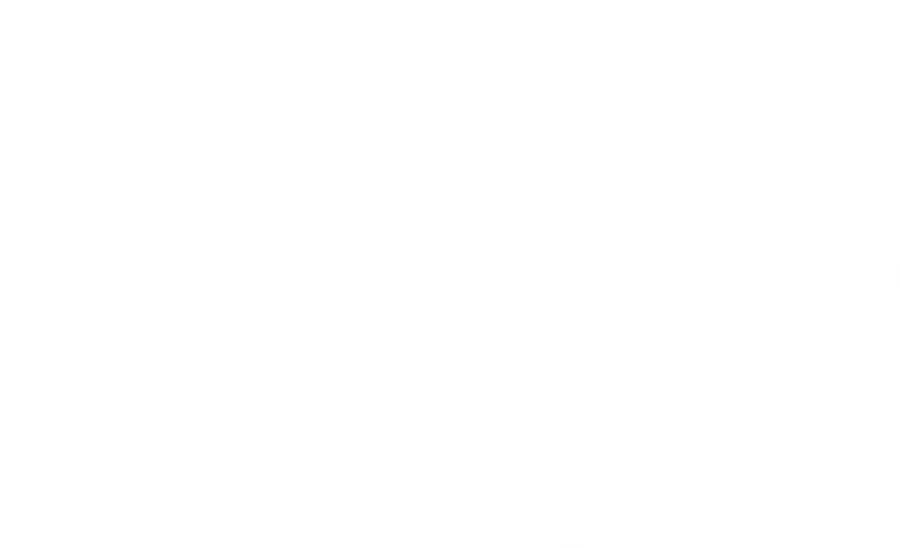 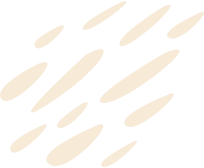 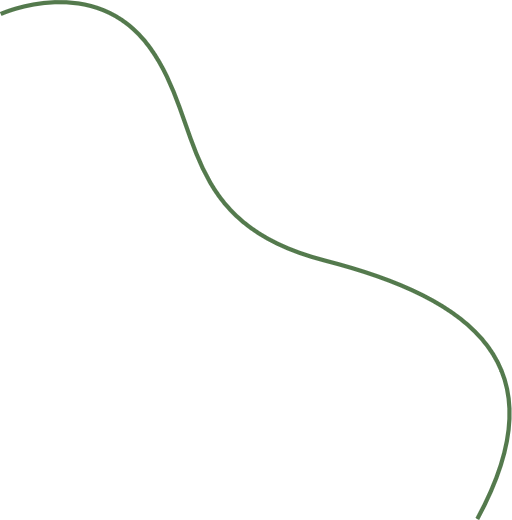 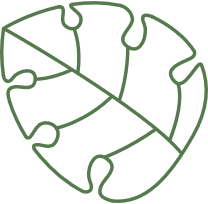 1
SHAPTER SLIDE
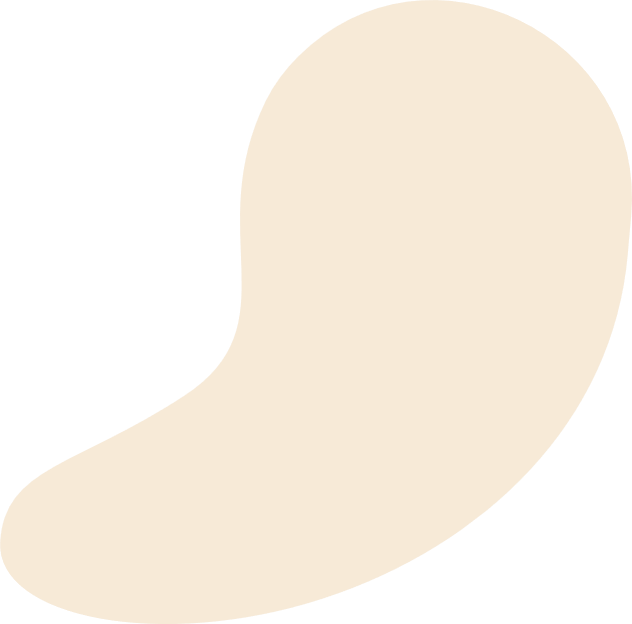 Lorem ipsum dolor sit amet, consectetur adipisicing elit, sed do eiusmod tempor
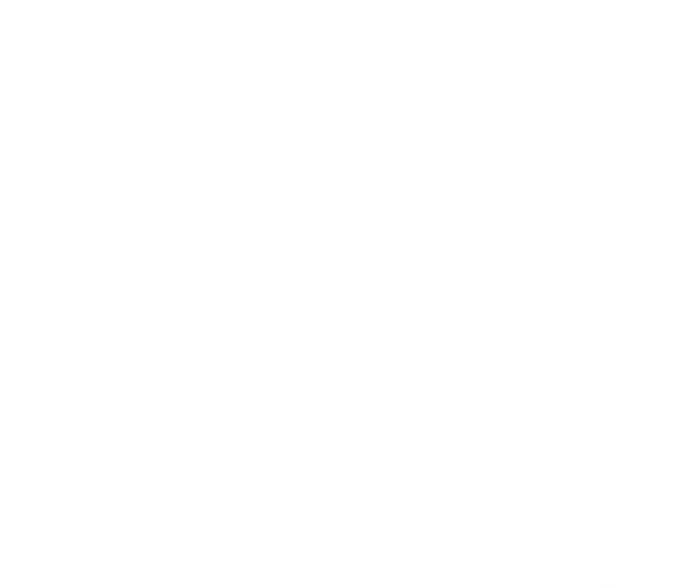 GO…
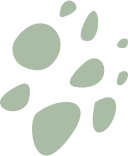 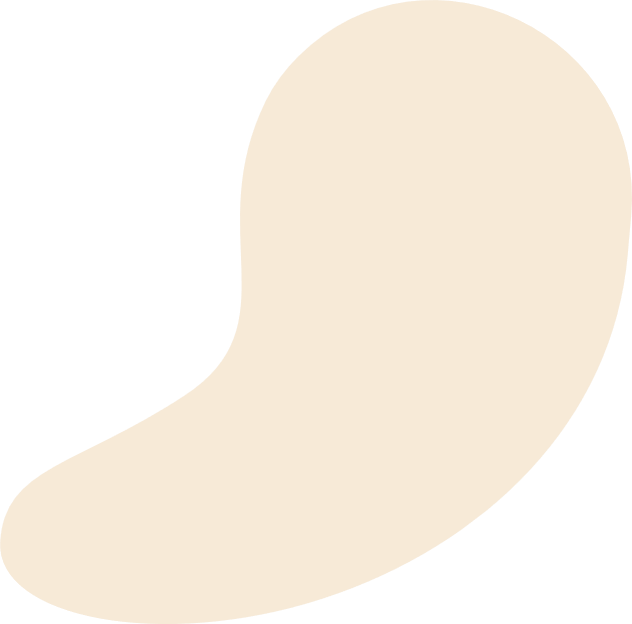 Organic Title 
PowerPoint Template
100
75
50
25
0
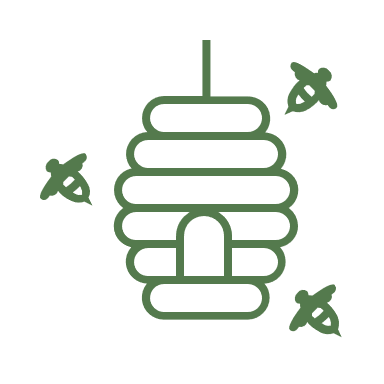 LOREM IPSUM
LOREM IPSUM
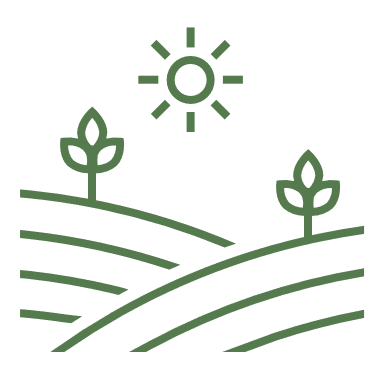 LOREM IPSUM
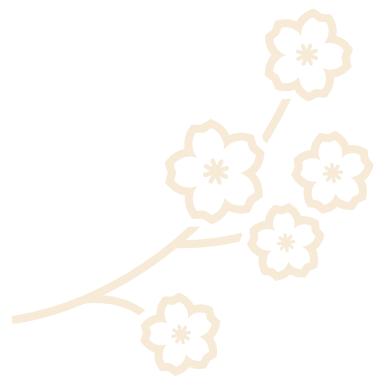 Lorem ipsum dolor sit amet, consectetur adipisicing elit, sed do eiusmod tempor
Lorem ipsum dolor sit amet, consectetur adipisicing elit, sed do eiusmod tempor
Lorem ipsum dolor sit amet, consectetur adipisicing elit, sed do eiusmod tempor
10M
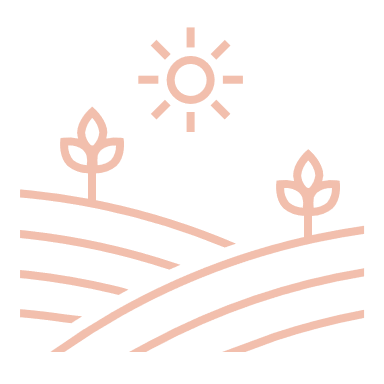 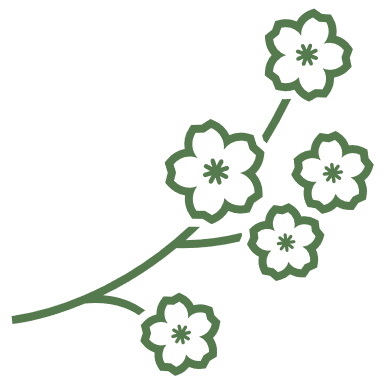 LOREM IPSUM
LOREM IPSUM
LOREM IPSUM
Lorem ipsum dolor sit amet, consectetur adipisicing elit, sed do eiusmod tempor
Lorem ipsum dolor sit amet, consectetur adipisicing elit, sed do eiusmod tempor
LOREM IPSUM
40M
Organic Title 
PowerPoint Template
LOREM IPSUM
LOREM IPSUM
Lorem ipsum dolor sit amet, consectetur adipisicing elit, sed do eiusmod tempor
Lorem ipsum dolor sit amet, consectetur adipisicing elit, sed do eiusmod tempor
Organic Title 
PowerPoint Template
LOREM IPSUM
LOREM IPSUM
LOREM IPSUM
Lorem ipsum dolor sit amet, consectetur adipisicing elit, sed do eiusmod tempor
Lorem ipsum dolor sit amet, consectetur adipisicing elit, sed do eiusmod tempor
Lorem ipsum dolor sit amet, consectetur adipisicing elit, sed do eiusmod tempor
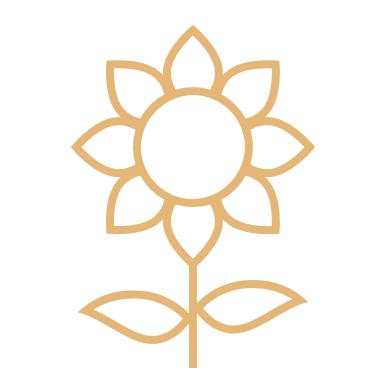 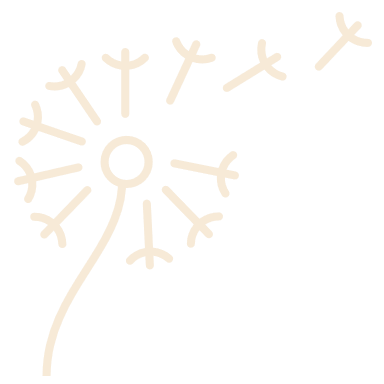 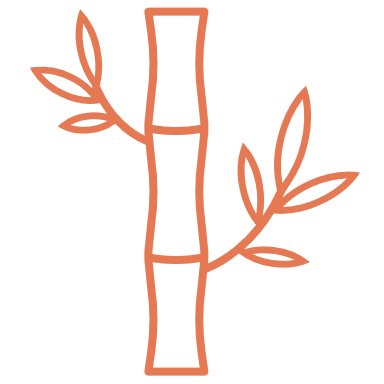 Organic Title 
PowerPoint Template
LOREM IPSUM
LOREM IPSUM
Lorem ipsum dolor sit amet, consectetur adipisicing elit, sed do eiusmod tempor
Lorem ipsum dolor sit amet, consectetur adipisicing elit, sed do eiusmod tempor
10M
40M
Organic Title 
PowerPoint Template
LOREM IPSUM
LOREM IPSUM
Lorem ipsum dolor sit amet, consectetur adipisicing elit, sed do eiusmod tempor
Lorem ipsum dolor sit amet, consectetur adipisicing elit, sed do eiusmod tempor
LOREM IPSUM
LOREM IPSUM
Lorem ipsum dolor sit amet, consectetur adipisicing elit, sed do eiusmod tempor
Lorem ipsum dolor sit amet, consectetur adipisicing elit, sed do eiusmod tempor
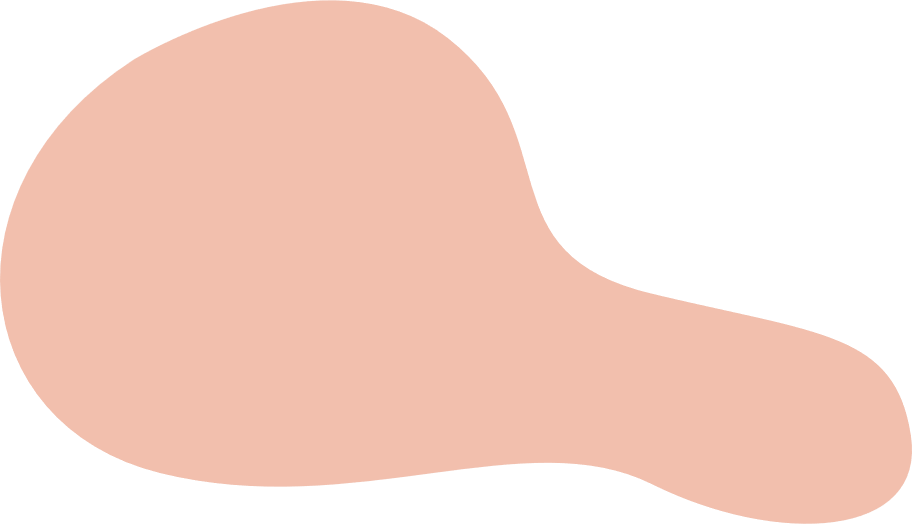 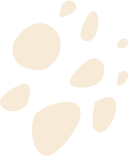 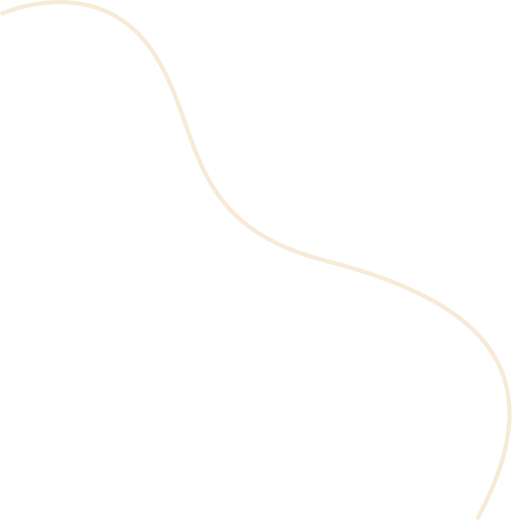 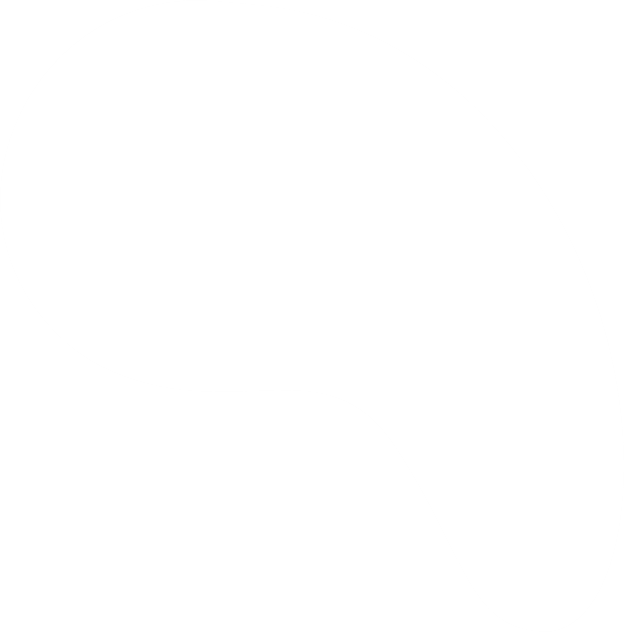 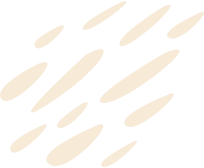 Lorem ipsum dolor sit amet, consectetur adipisicing elit, sed do eiusmod tempor
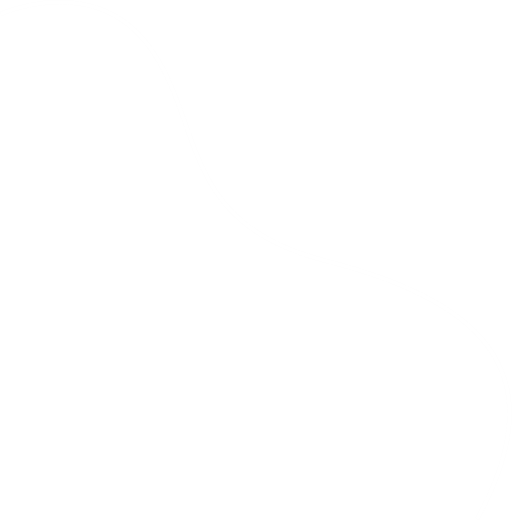 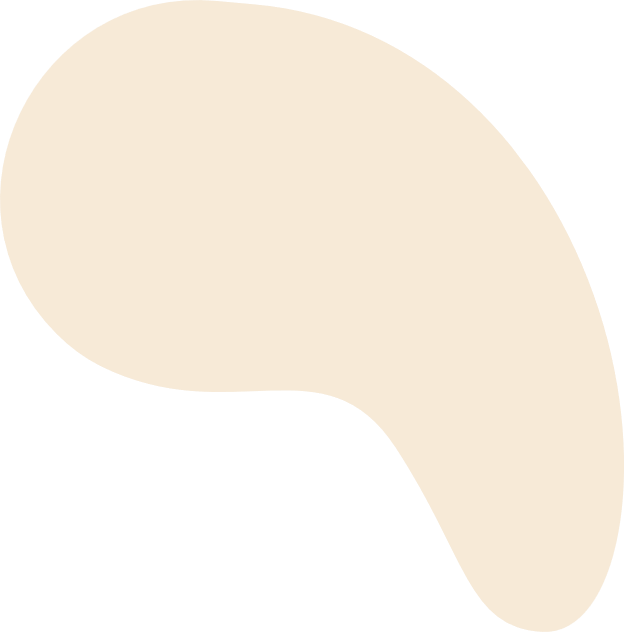 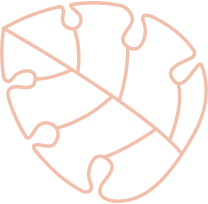 - PowerPointHub -
Organic Title 
PowerPoint Template
Lorem ipsum dolor sit amet, consectetur adipiscing elit, sed do eiusmod tempor incididunt ut labore et dolore magna aliqua. Ut enim ad minim veniam, quis nostrud exercitation ullamco laboris nisi ut aliquip ex ea commodo consequat. Duis aute irure dolor in reprehenderit in voluptate velit esse cillum
Male
80%
Female
60%
Organic Title 
PowerPoint Template
Lorem ipsum dolor sit amet, consectetur adipiscing elit, sed do eiusmod tempor incididunt ut labore et dolore magna aliqua. Ut enim ad minim veniam, quis nostrud exercitation ullamco laboris nisi ut aliquip ex ea commodo consequat. Duis aute irure dolor in reprehenderit in voluptate velit esse cillum
45%
LOREM IPSUM DOLOR
Lorem ipsum dolor sit amet, consectetur adipiscing elit, sed do eiusmod tempor incididunt ut labore et dolore magna aliqua.
Organic Title 
PowerPoint Template
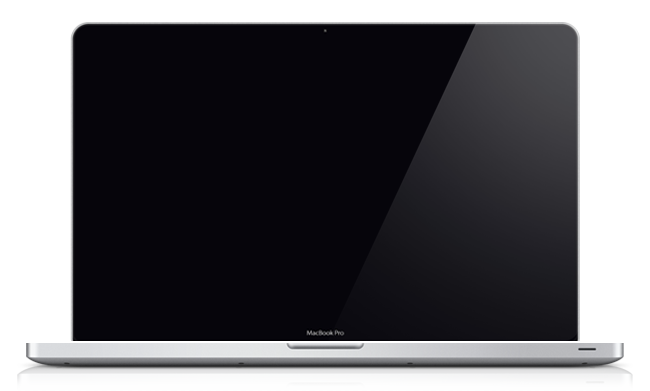 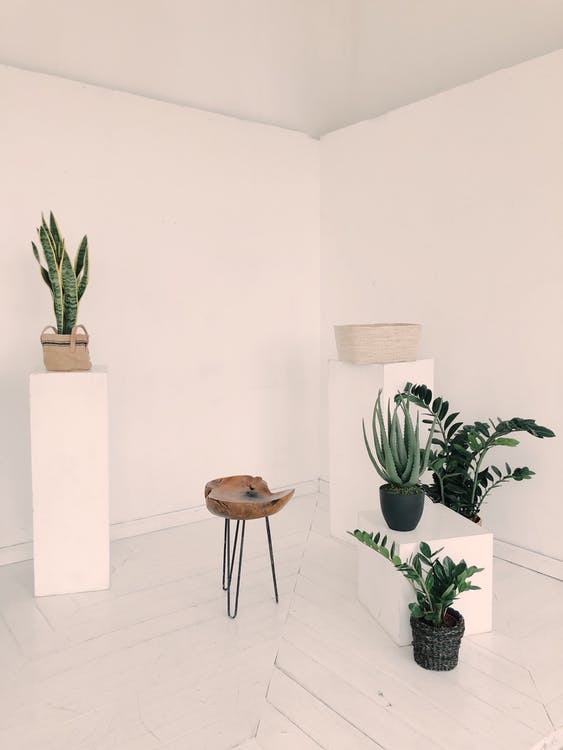 LOREM IPSUM
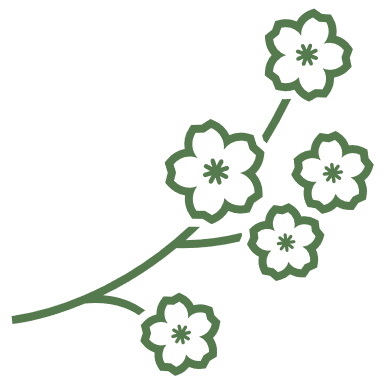 Lorem ipsum dolor sit amet, consectetur adipisicing elit, sed do eiusmod tempor
LOREM IPSUM
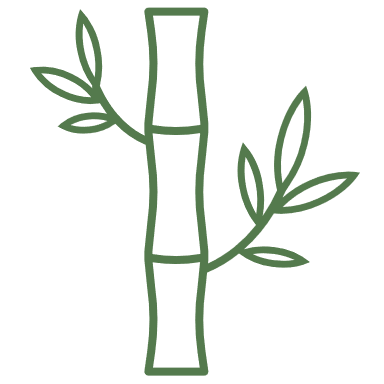 Lorem ipsum dolor sit amet, consectetur adipisicing elit, sed do eiusmod tempor
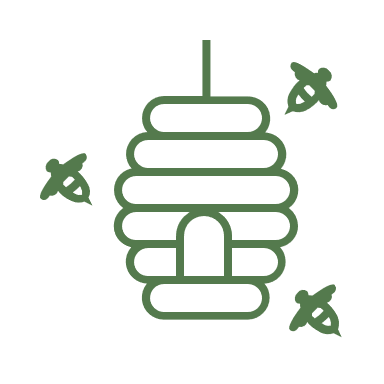 LOREM IPSUM
Lorem ipsum dolor sit amet, consectetur adipisicing elit, sed do eiusmod tempor
Organic Title 
PowerPoint Template
Lorem ipsum dolor sit amet, consectetur adipiscing elit, sed do eiusmod tempor incididunt ut labore et dolore magna aliqua. Ut enim ad minim veniam, quis nostrud exercitation ullamco laboris nisi ut aliquip ex ea commodo consequat. Duis aute irure dolor in reprehenderit in voluptate velit esse cillum
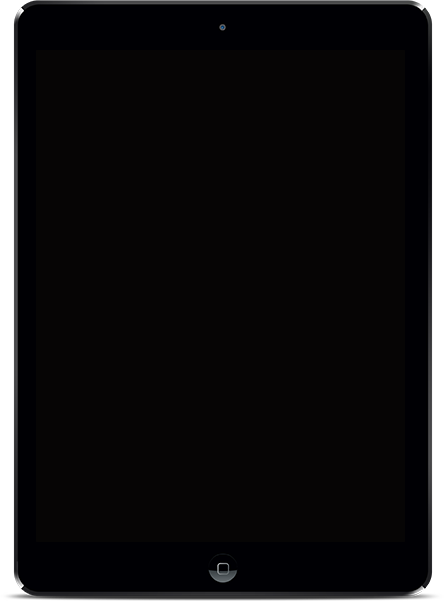 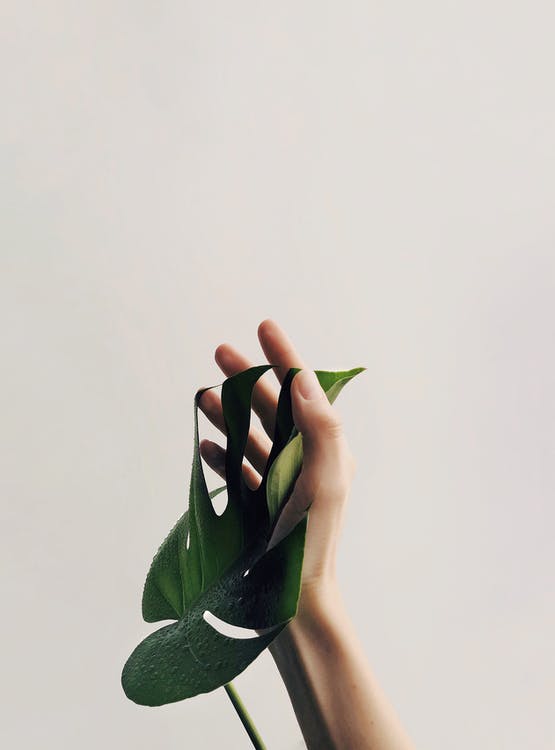 Item #1
Item #2
Item #3
43%
18%
76%
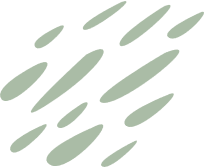 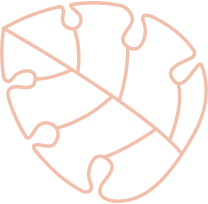 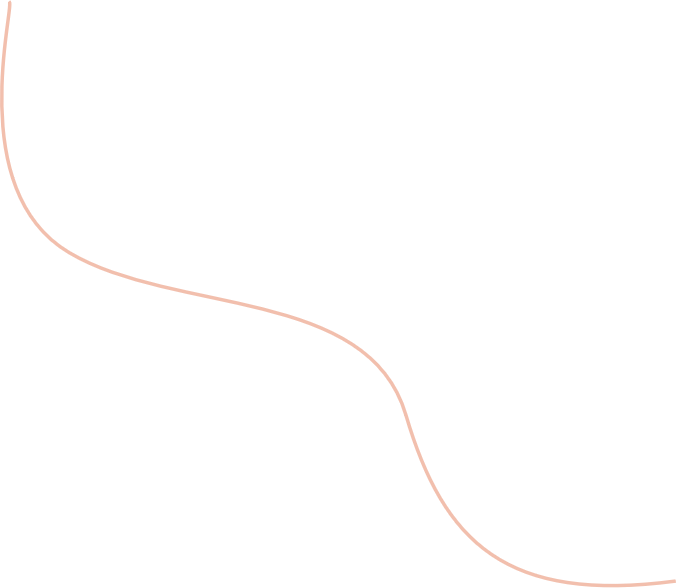 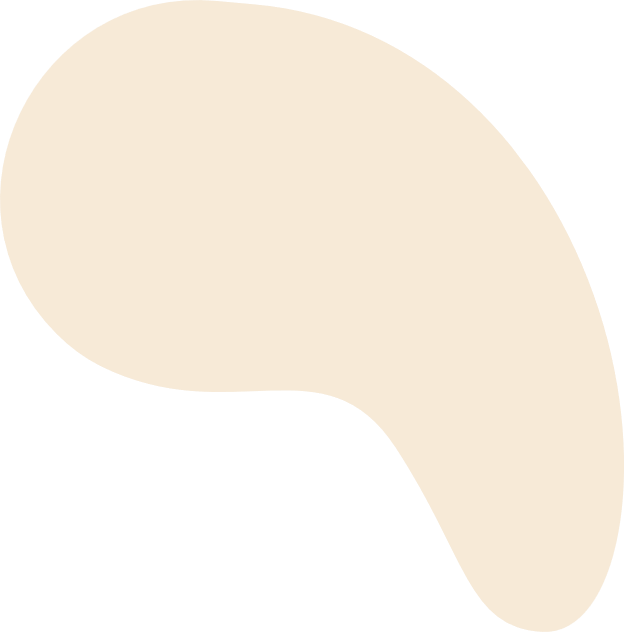 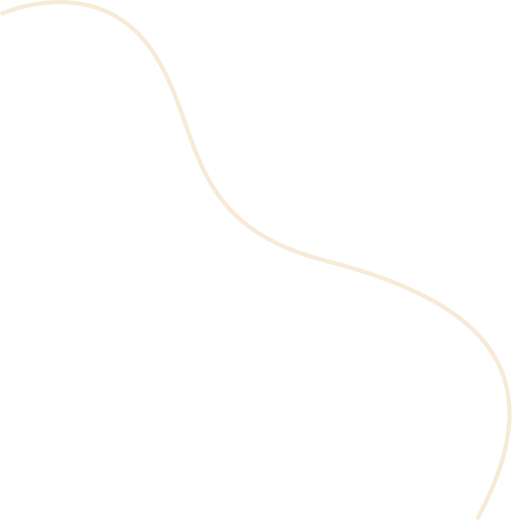 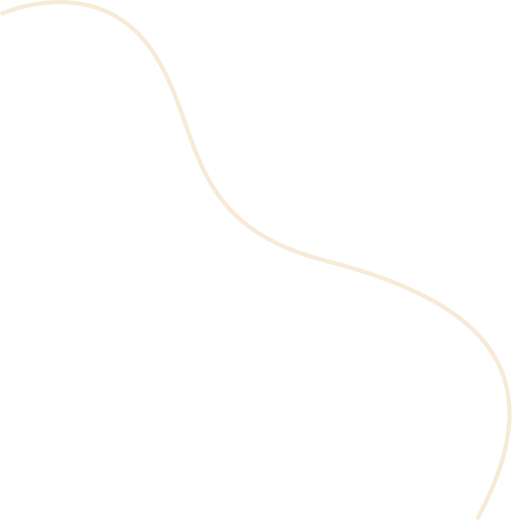 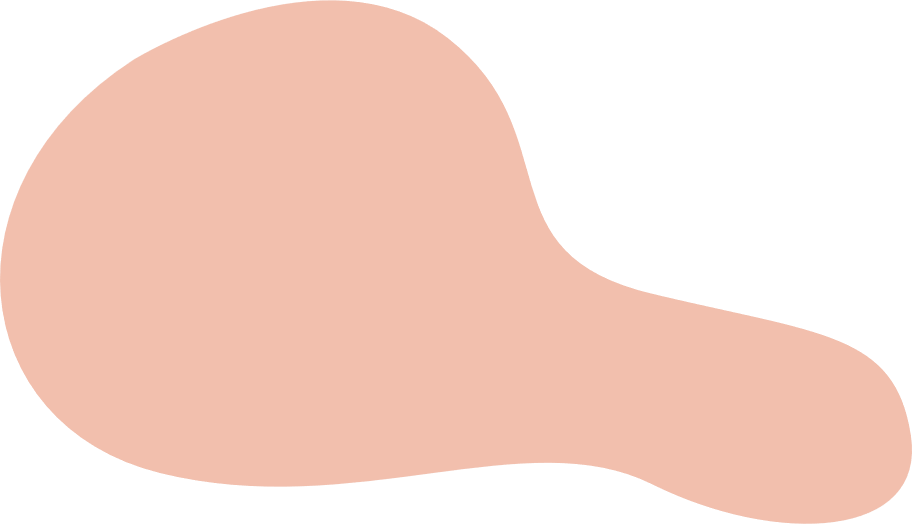 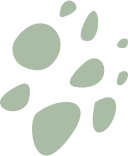 วิธีใช้งานเบื้องต้น
วิธีการปรับตำแหน่งภาพ
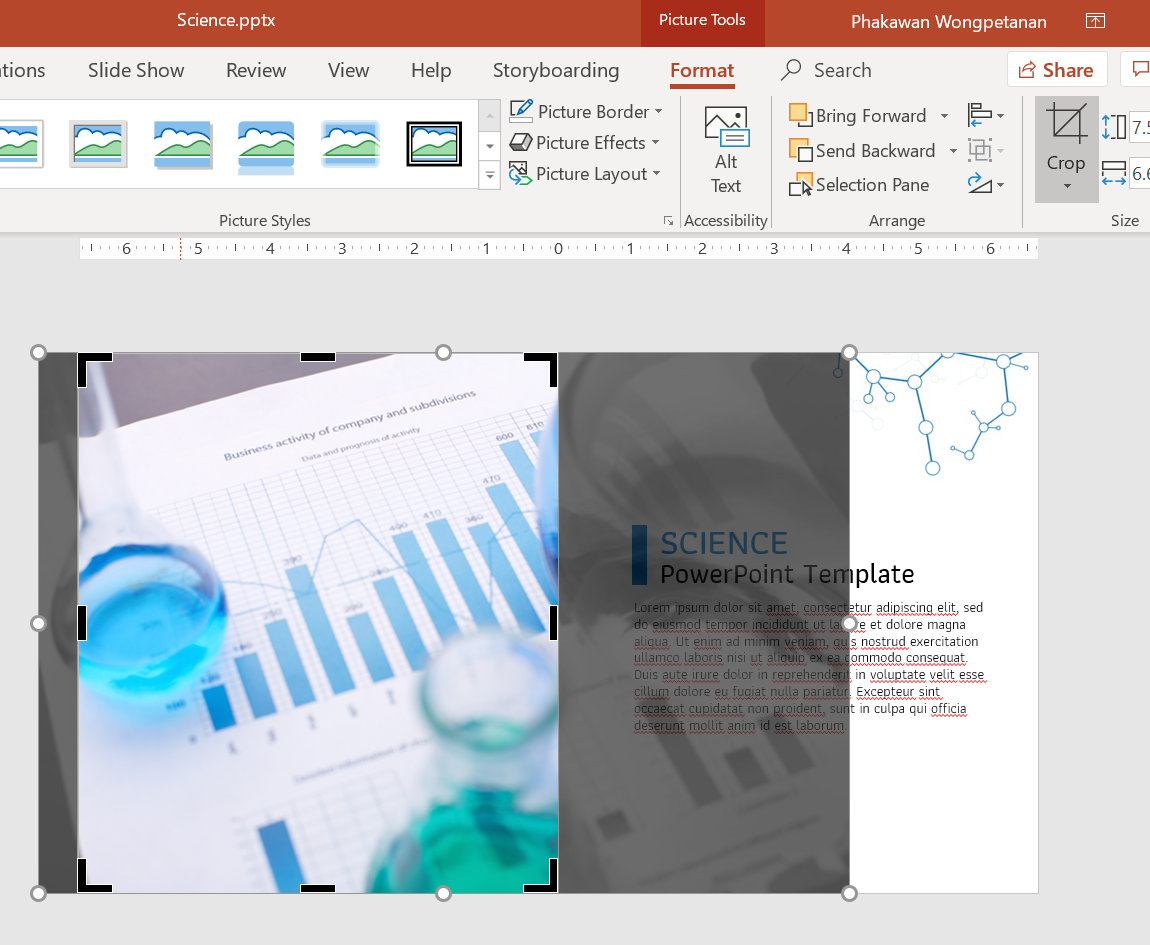 กดเลือกเมนู Crop Mode
จากนั้นขยับซ้ายขวา หรือ ย่อขยาย หรือหมุนภาพ ตามต้องการ
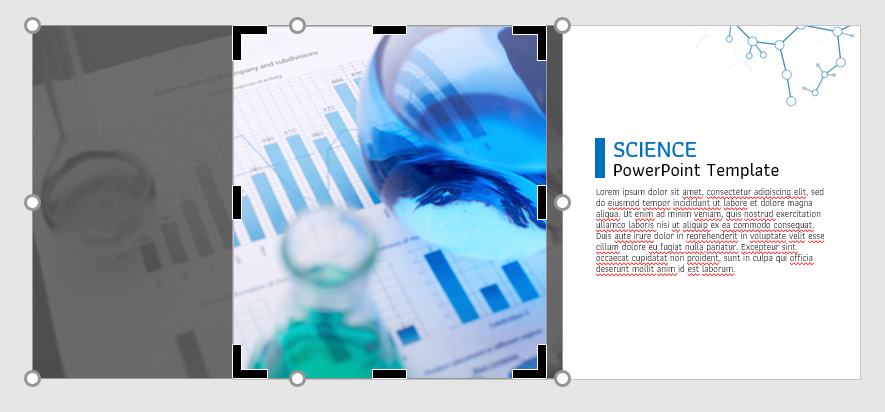